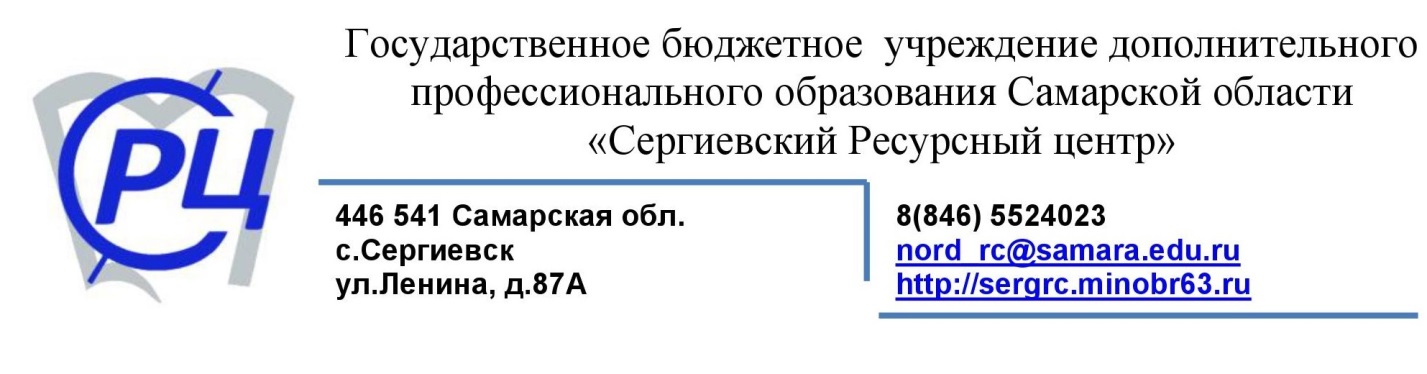 Государственное бюджетное учреждение дополнительного профессионального образования Самарской области «Сергиевский Ресурсный центр»
Использование результатов СПТ при реализации программы воспитания
Подготовила:
Старший методист ГБУ ДПО СО «Сергиевский РЦ»
Воропаева Ольга Геннадьевна
Организация профилактической работы в школе по результатам СПТ
начинается не после получения результатов, а гораздо раньше. 
Схема профилактической работы выглядит примерно так:
Проведение тестирования (октябрь – ноябрь, все обучающиеся с 7 по 11 класс)
Качественный анализ результатов педагогом-психологом + классным  руководителем
Проведение уточняющих тестов (при необходимости, теми методиками, которыми владеет педагог-психолог)
Выстраивание плана работы с классом / каждым обучающимся, которому необходима индивидуальная форма работы/
Выстраивание плана работы с родителями/законными представителями
Проведение профилактической работы
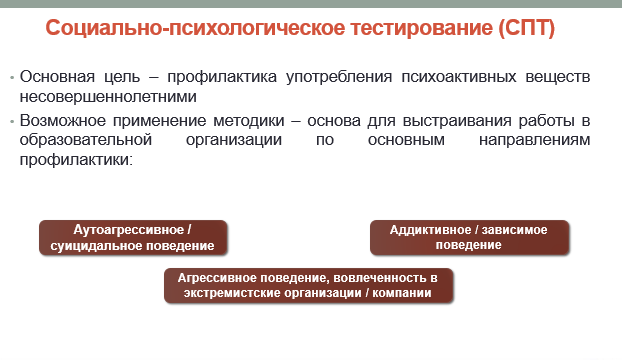 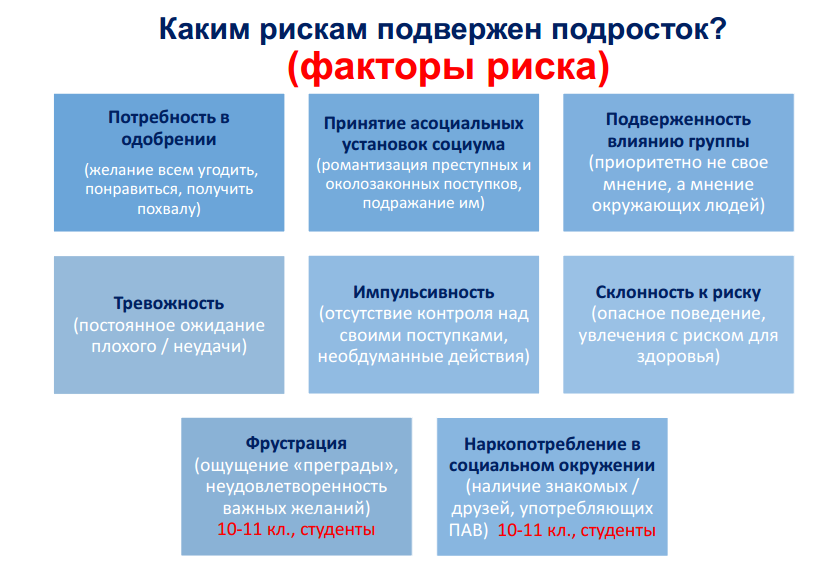 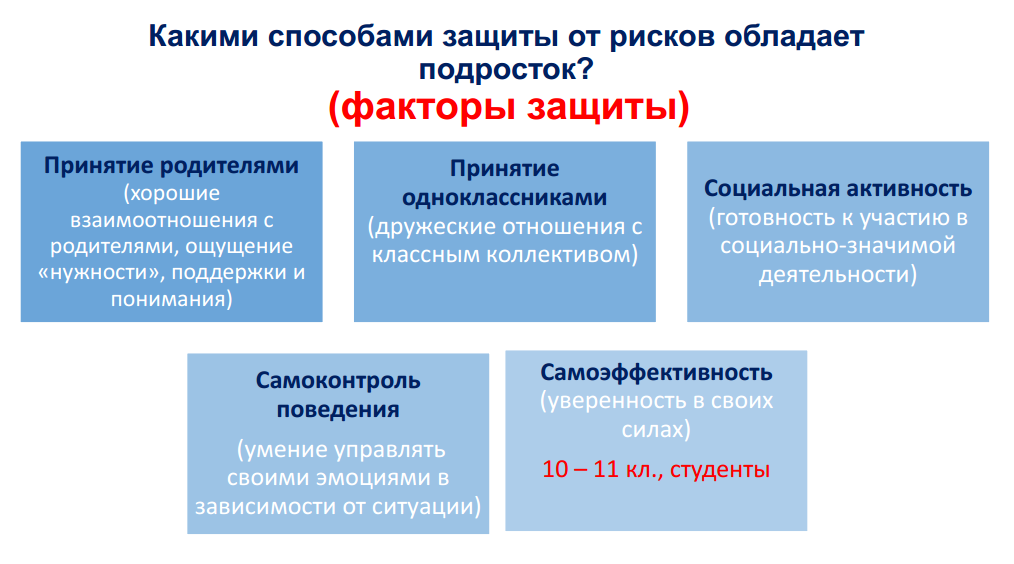 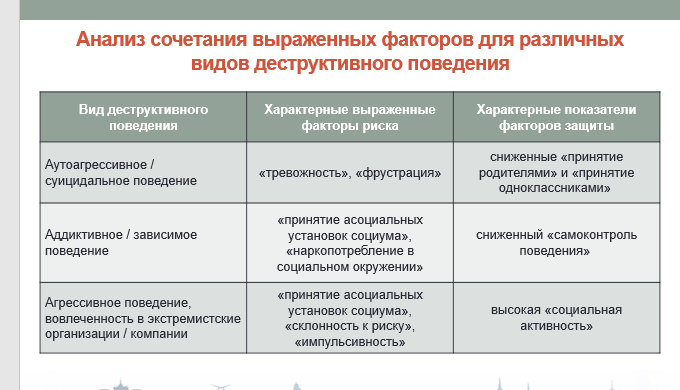 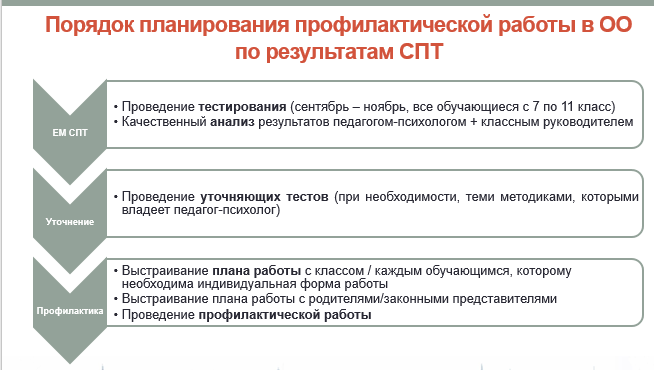 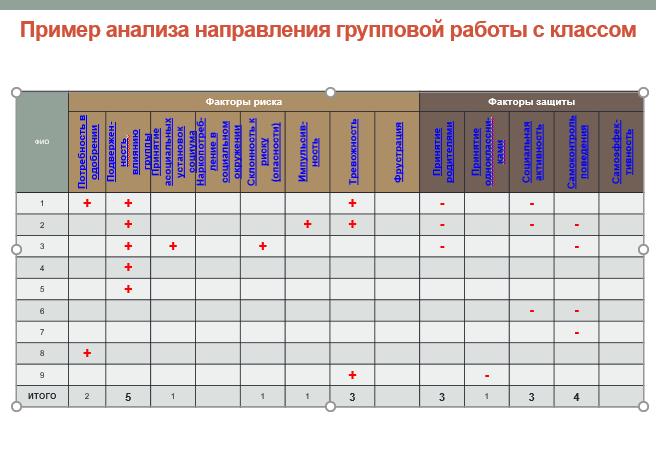 Подверженность влиянию группы
Тревожность
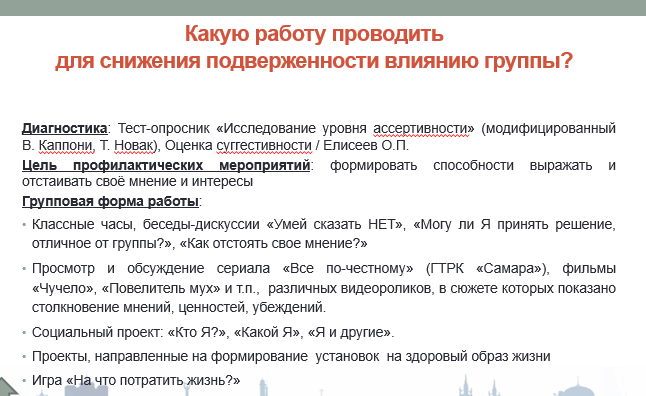 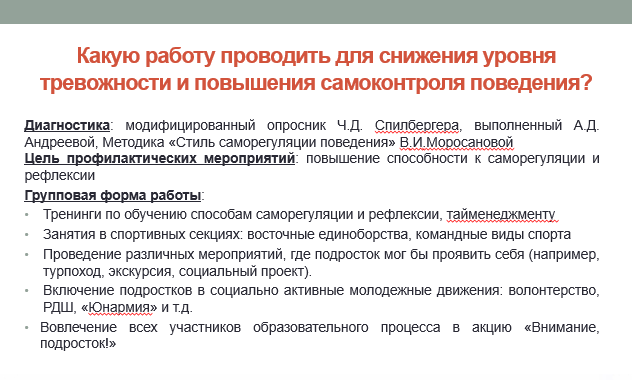 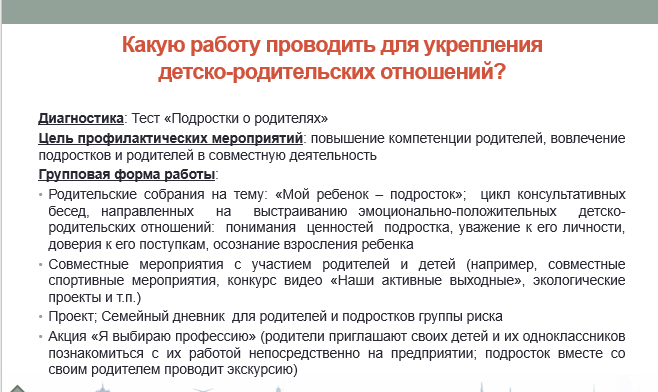 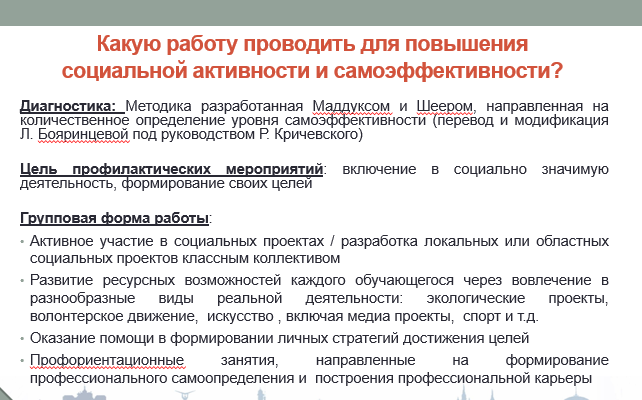 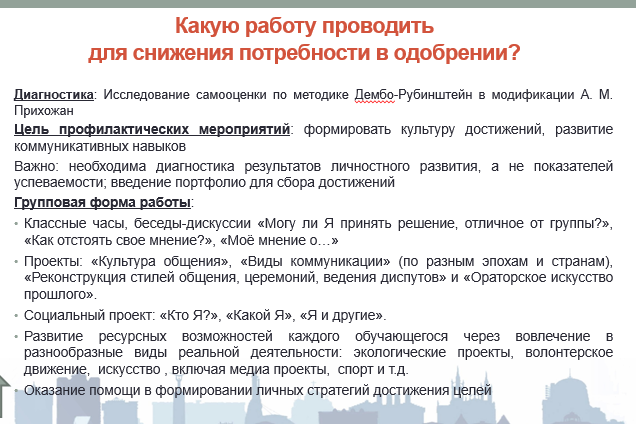 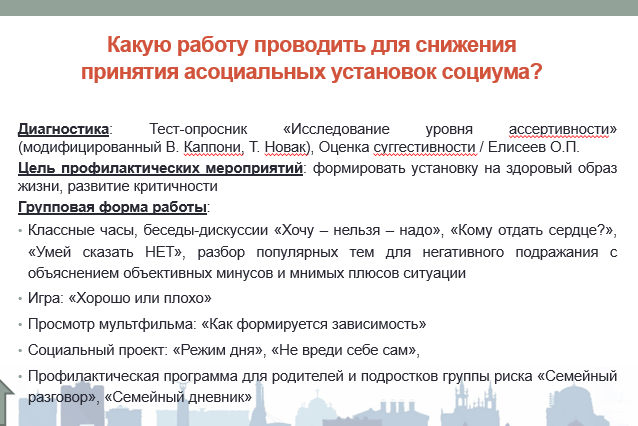 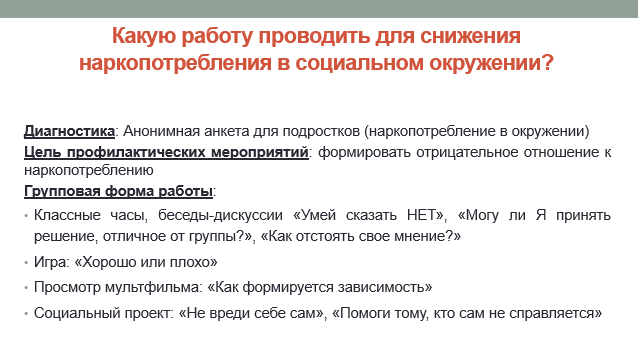 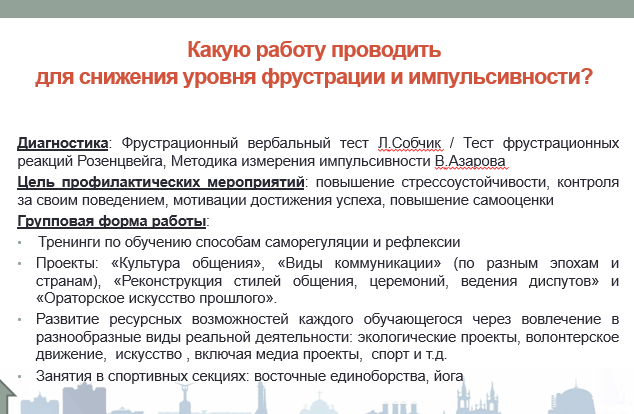 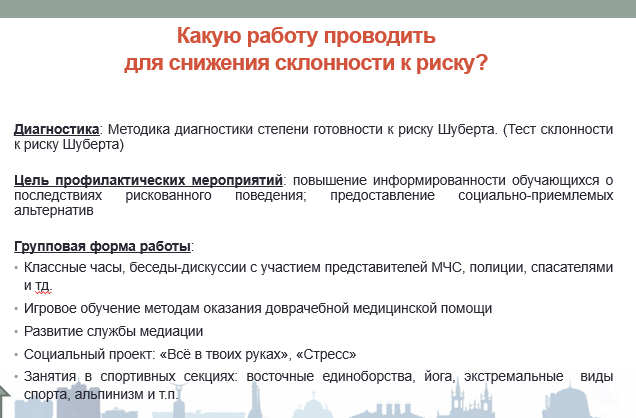 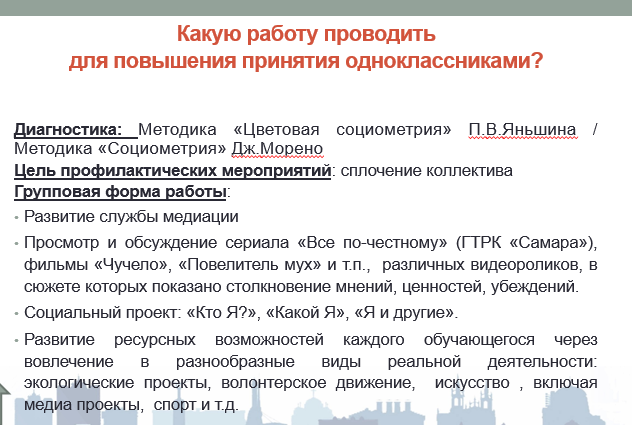 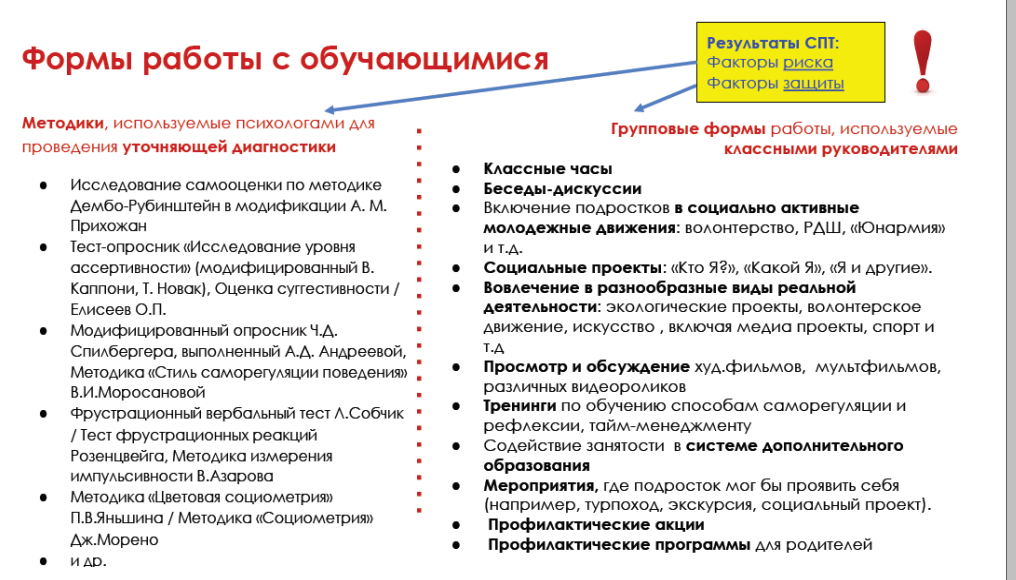 Волонтерство, Юнармия, РДДМ
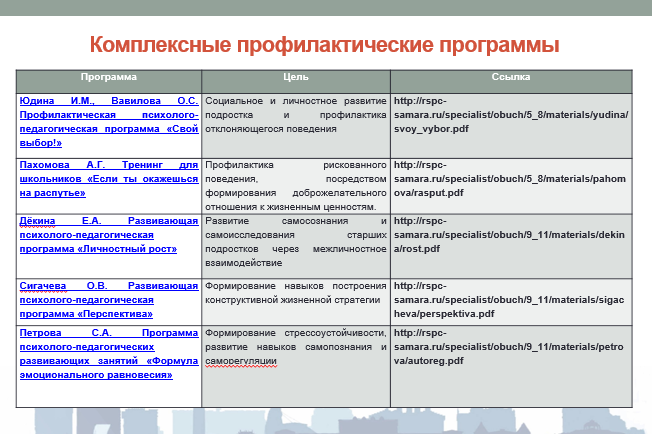 Реестр программ
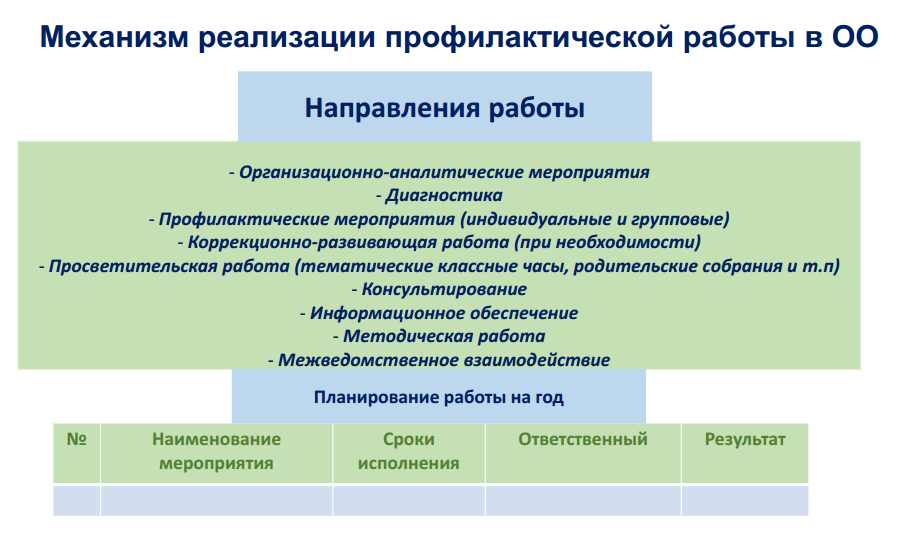 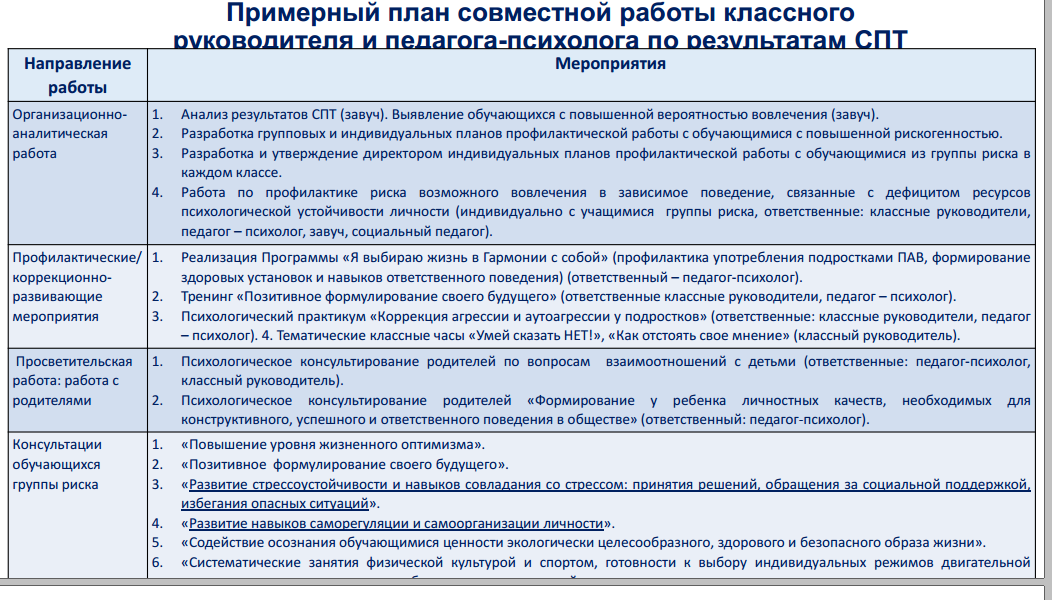 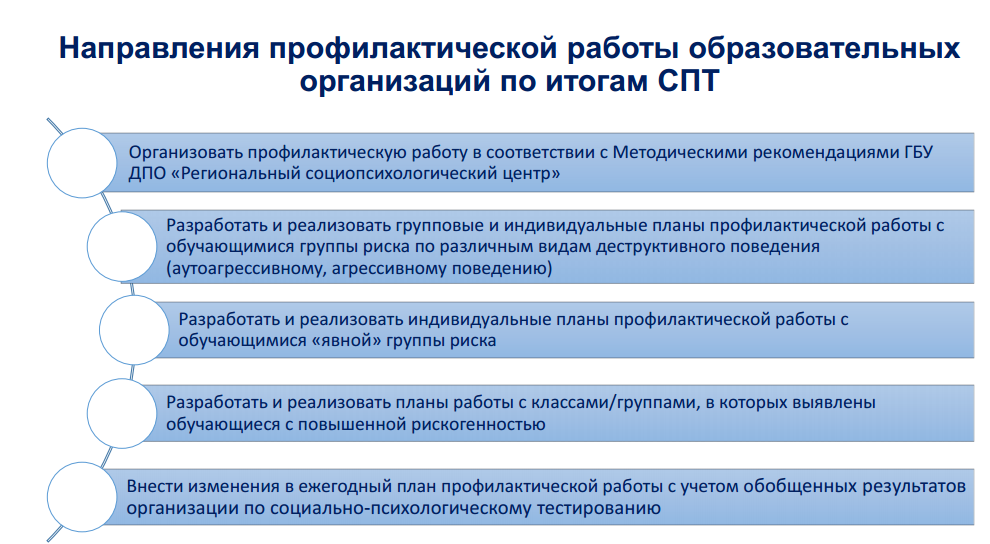 ВОСПИТАТЕЛЬНАЯ РАБОТА
В рамках программы воспитания
Профессиональные пробы, в том числе в рамках проекта «Билет в будущее», в том числе виртуальные пробы и/или виртуальная выставка «Лаборатория будущего» на платформе проекта «Билет в будущее»
Социальное партнерство
Профилактика и безопасность
Внешкольные мероприятия
Основные
школьные дела
Основные
школьные дела
Предметно-пространственная среда
Патриотизм, гражданственность, служение
Отечеству и ответственность за его судьбу,
Высокие 
нравственные идеалы, приоритет духовного над
историческая память и преемствен-         ность поколений, единство                        народов
Жизнь, достоинство, 
крепкая семья, созидательный
труд, коллективизм, взаимопомощь и взаимоуважение
Конкурсы профориентационной направленности
материальным, гуманизм, милосердие, справедливость
МОДУЛИ ПРОГРАММЫ ВОСПИТАНИЯ
Профориентационные каникулярные смены и пр.
Экскурсии в образовательные организации высшего образования и профессио-нальные образовательные организации, на производство (в т.ч. в рамках РДДМ,  Юнармии, проекта «Россия - страна возможностей» и др.)
ДОПОЛНИТЕЛЬНЫЕ МОДУЛИ
Детские общественные объединения
Добровольческая деятельность
Школьный музей
Школьные медиа
Школьный спортивный клуб
Школьныйтеатр
Дополнительное образование
Наставничество
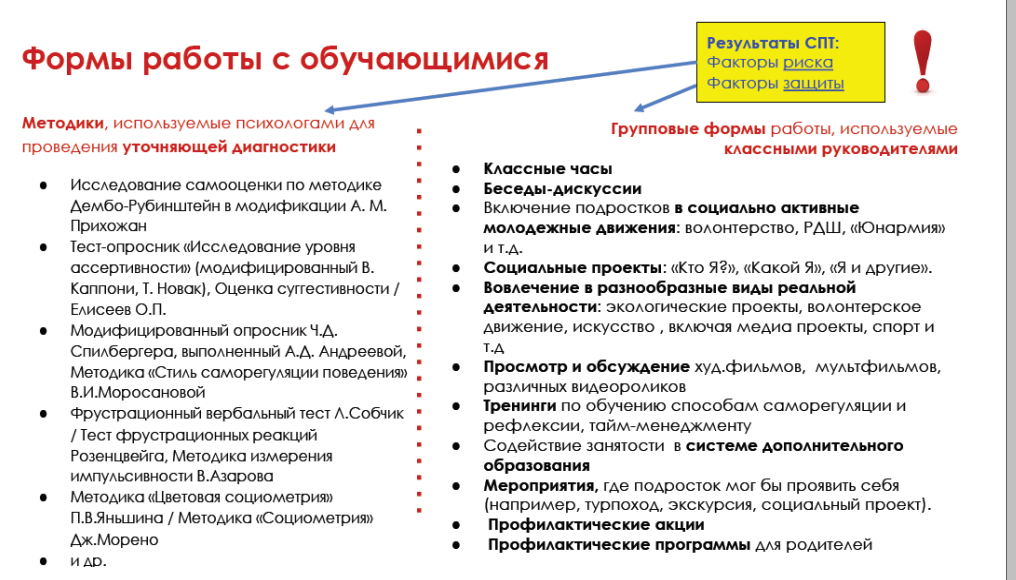 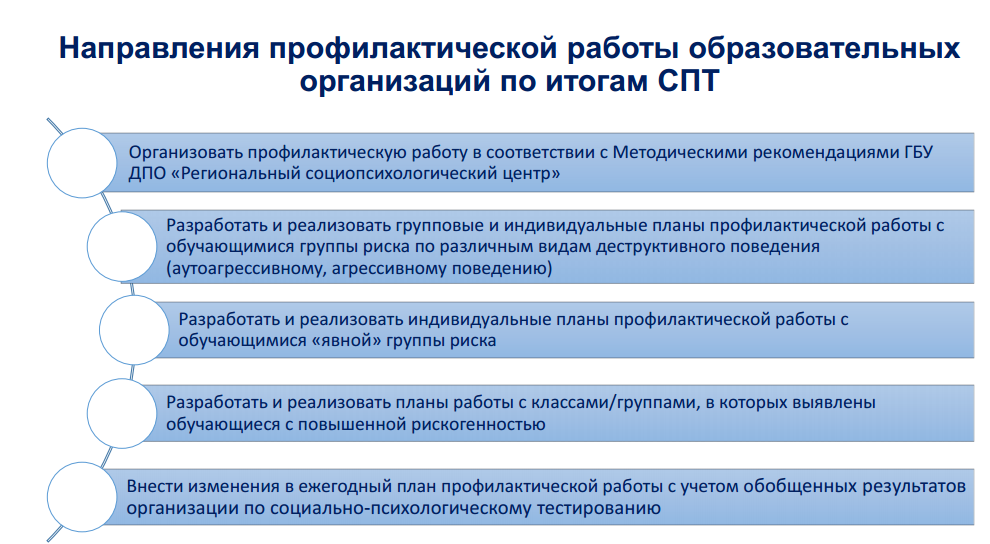 Внести изменения в рабочие программы воспитания  и календарные планы воспитательной работы с учетом обобщенных результатов организации по социально-психологическому тестированию
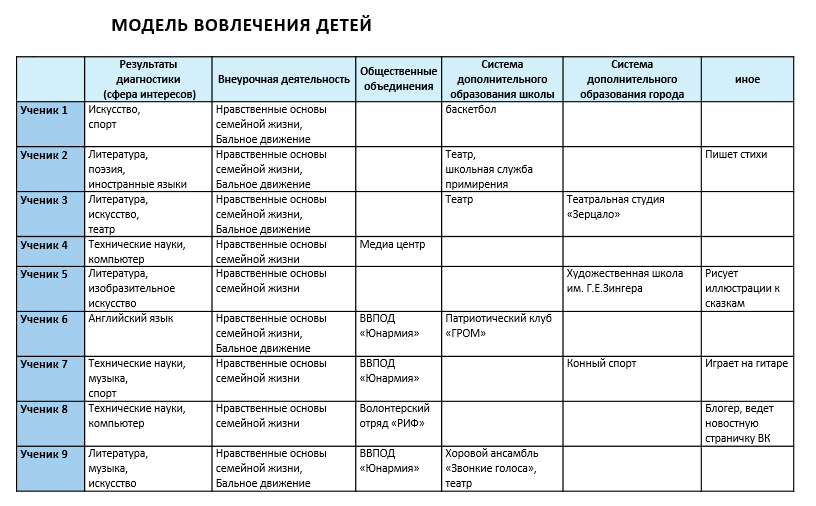 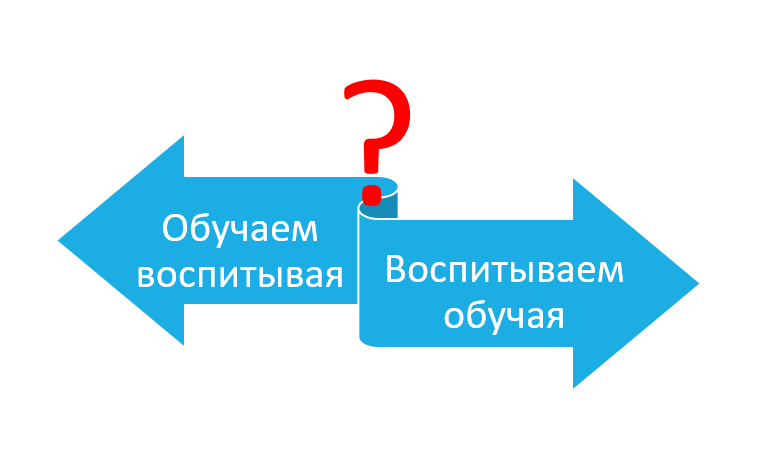 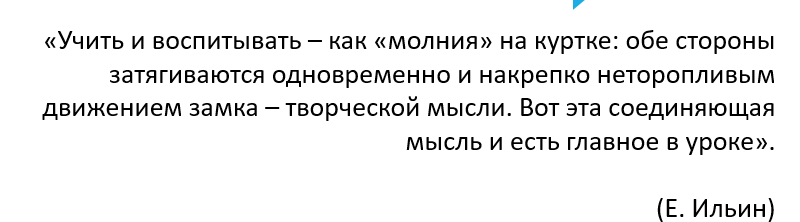